การควบคุมศัตรูพืชโดยชีววิธี
BIO CONTROL
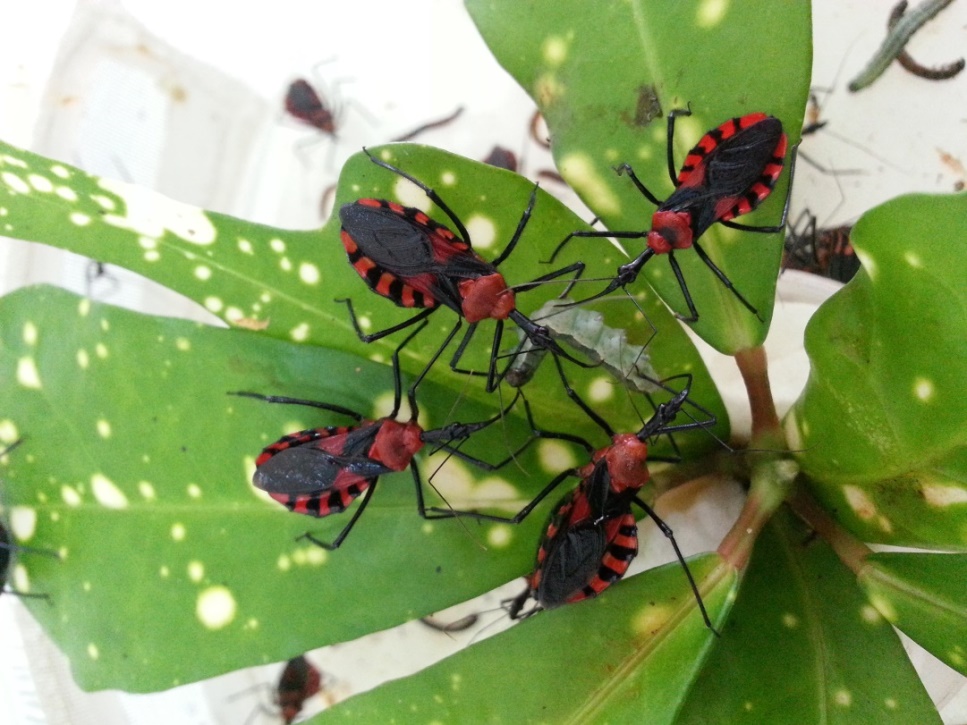 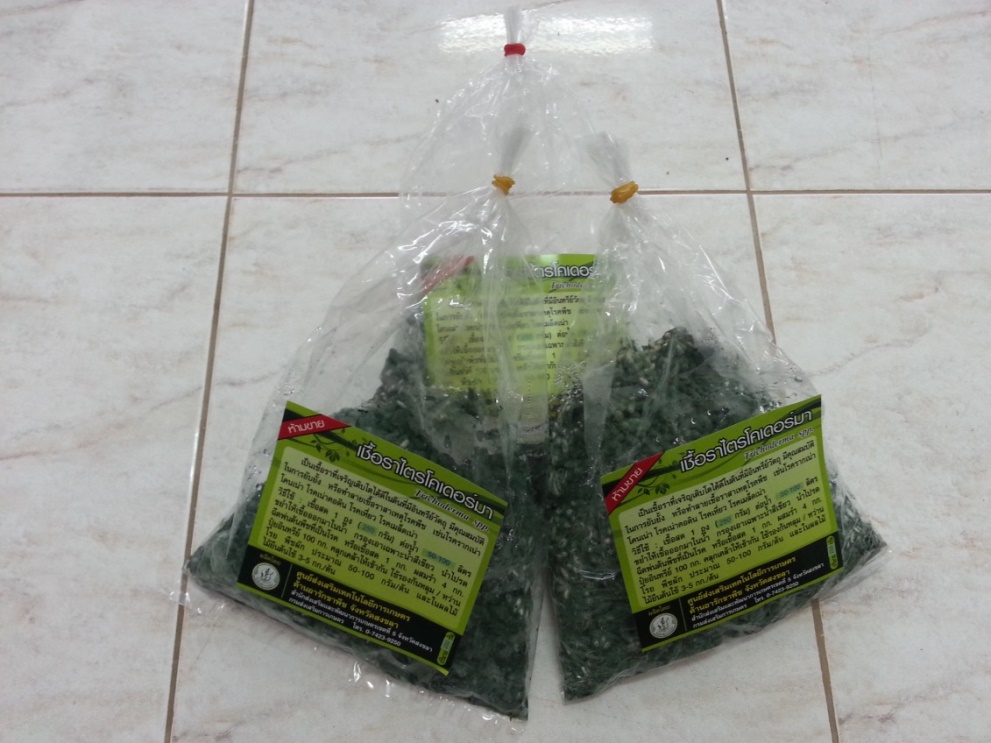 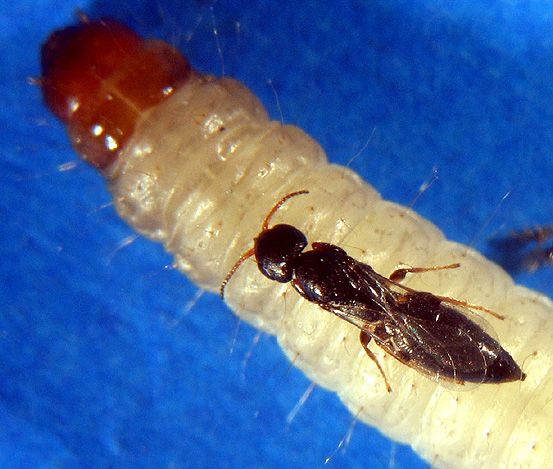 ศัตรูพืช
เป็นสิ่งมีชีวิตที่ทำความเสียหายให้กับพืชปลูก โดยเฉพาะโรค          และแมลงศัตรูพืช การระบาดเกิดขึ้นได้ตลอดเวลา เนื่องจากมีการปลูกพืชอย่างต่อเนื่อง และมีการใช้ปัจจัยการผลิตต่างๆ เพื่อเพิ่มผลผลิต   มีการใช้สารเคมีป้องกันและกำจัดศัตรูพืช มานาน แต่ปัญหาศัตรูพืช   ก็ไม่ได้ลดน้อยลง กลับรุนแรงขึ้น  ใช้สารเคมีที่มีพิษรุนแรงมากขึ้น     ทำให้ศัตรูพืชเกิดความต้านทาน  และเกิดศัตรูพืชชนิดใหม่ขึ้นมา
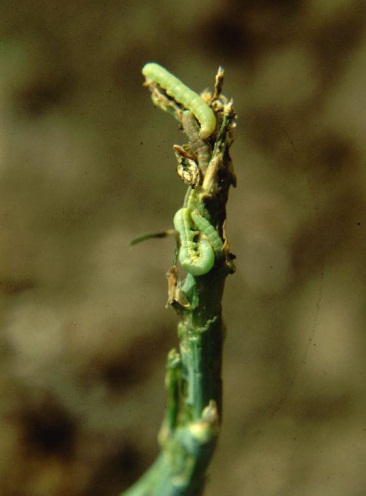 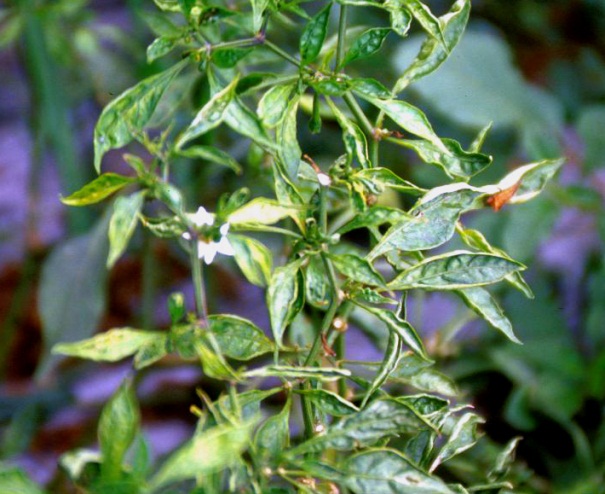 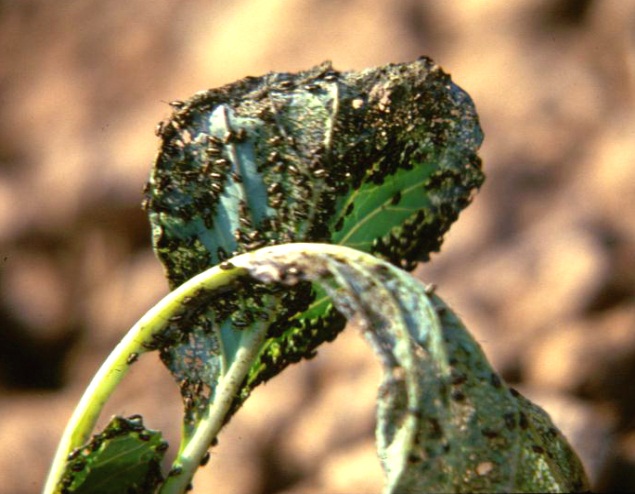 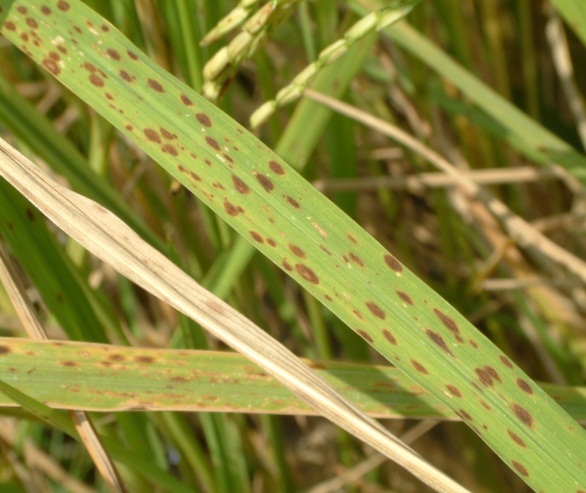 การควบคุมศัตรูพืชโดยชีววิธี
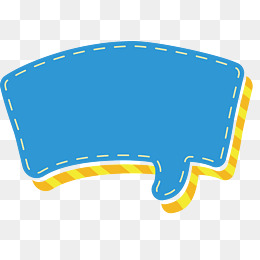 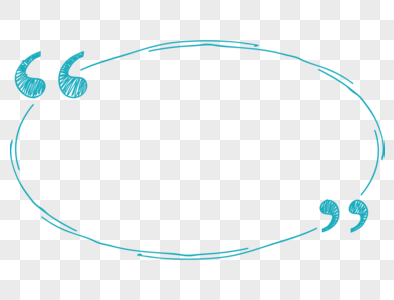 การใช้สิ่งมีชีวิต ที่เรียกว่า ศัตรูธรรมชาติ  เพื่อลดปริมาณศัตรูพืชให้อยู่ในระดับ ที่ไม่ก่อ ให้เกิดความเสียหาย
ศัตรูธรรมชาติ
สิ่งมีชีวิตที่เป็นสาเหตุ ทำให้ศัตรูพืชตาย
ก่อนอายุขัย แบ่งเป็น 3 กลุ่ม
ตัวห้ำ
ตัวเบียน
เชื้อจุลินทรีย์
ตัวห้ำ
: ทำให้ศัตรูพืชตาย โดยการกัดกิน หรือดูดกิน มักมีขนาดใหญ่หรือมีอวัยวะพิเศษสำหรับจับเหยื่อ
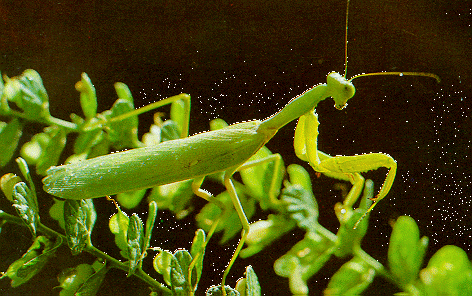 ตั๊กแตนตำข้าว
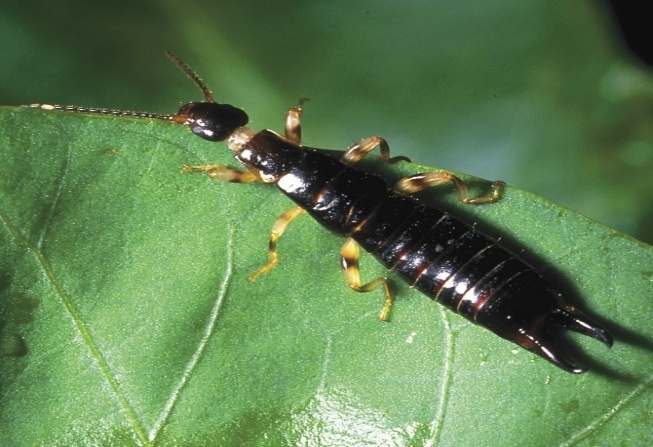 แมลงหางหนีบ
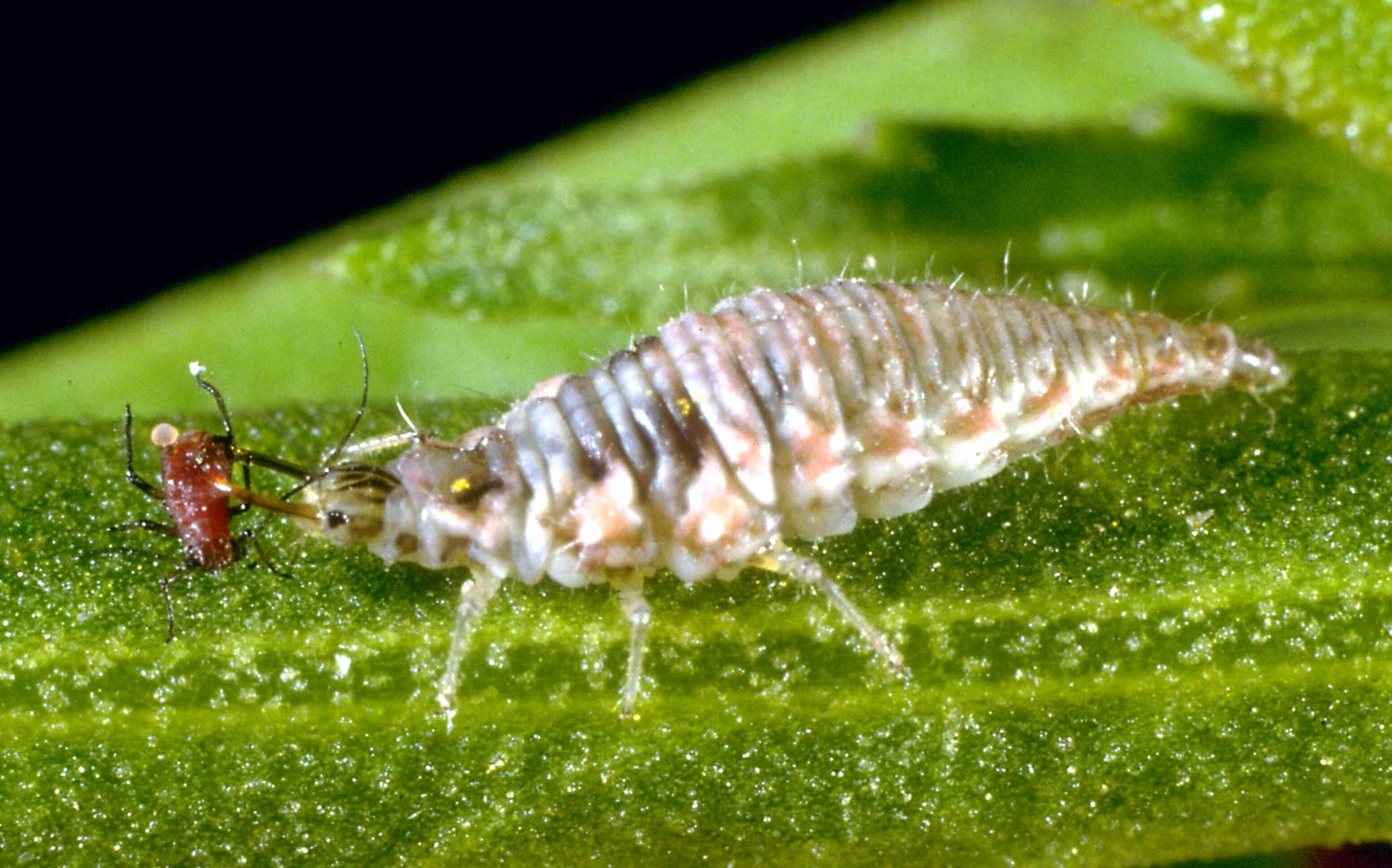 แมลงช้างปีกใส
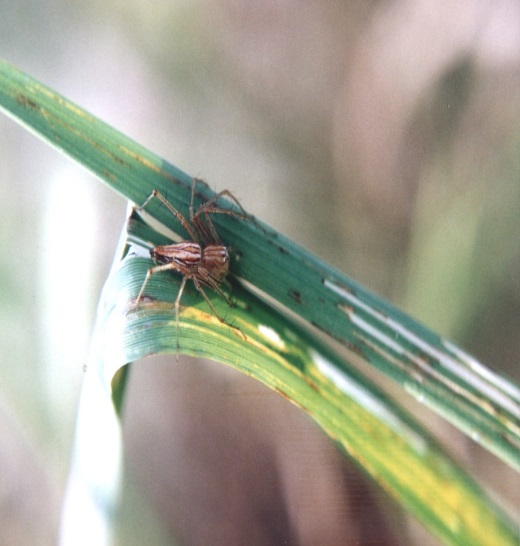 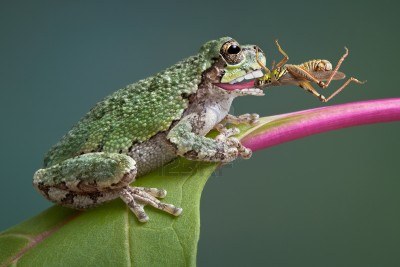 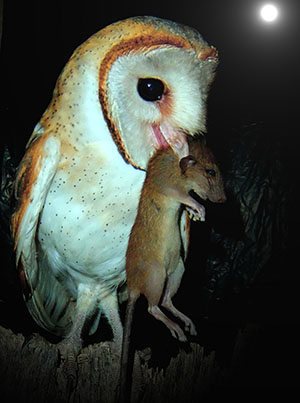 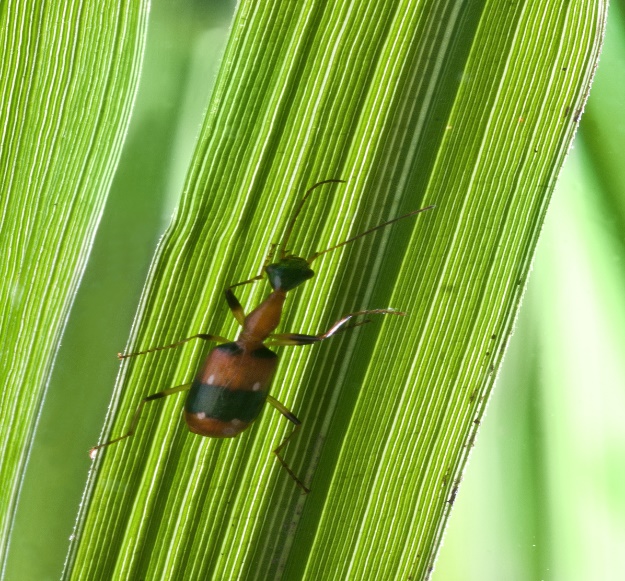 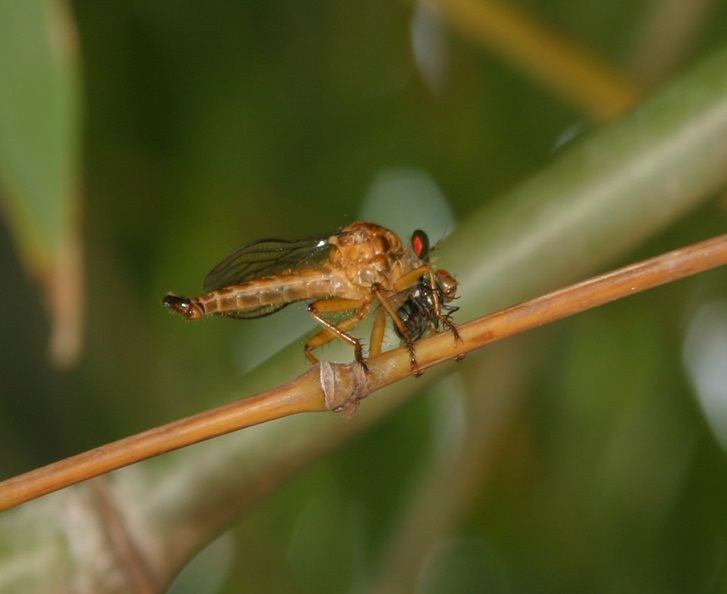 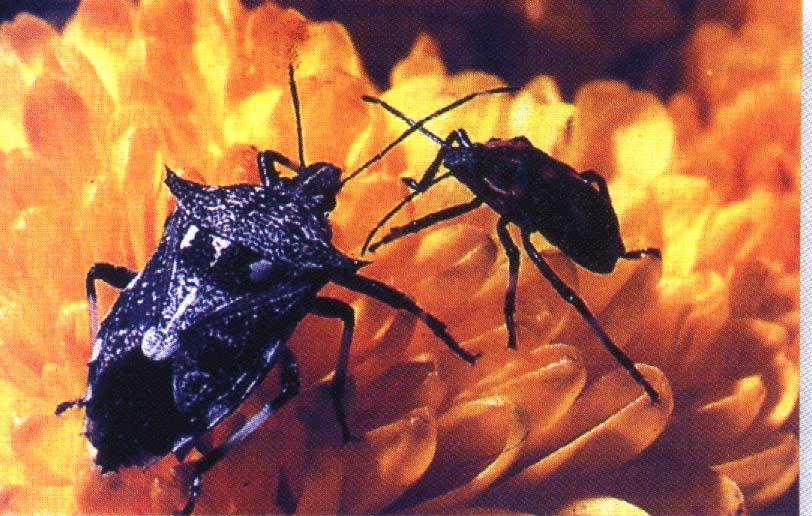 ตัวห้ำที่มีการเพาะเลี้ยง
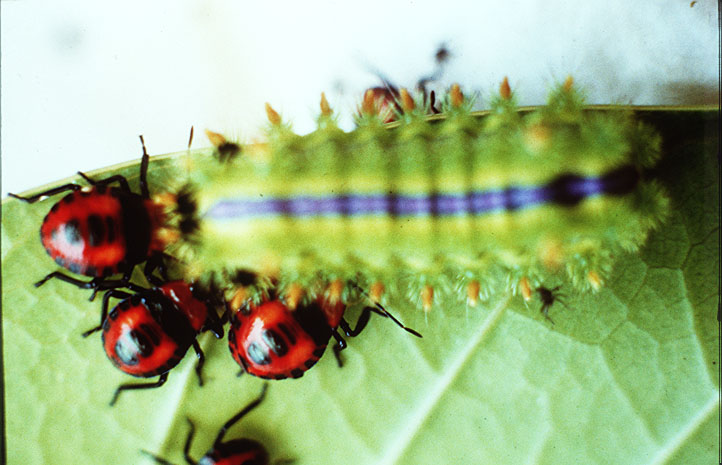 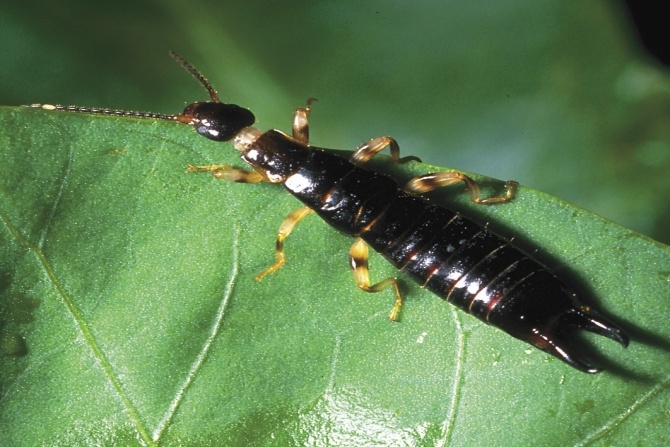 แมลงหางหนีบ
มวนพิฆาต
มวนเพชฌฆาต
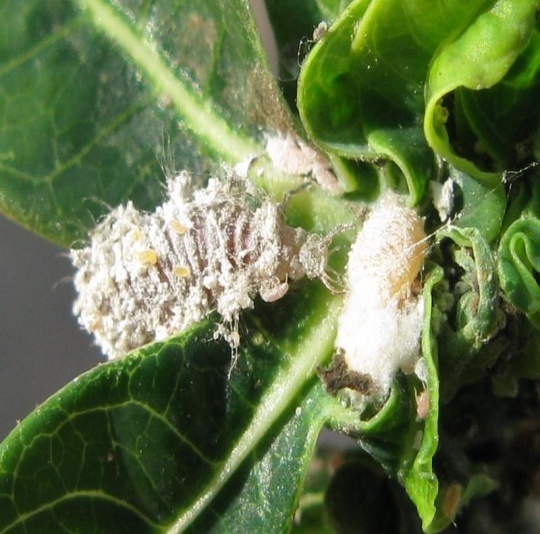 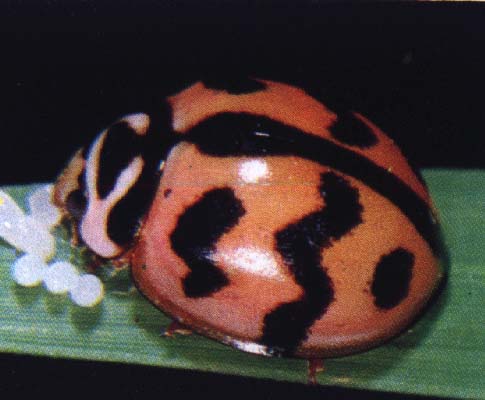 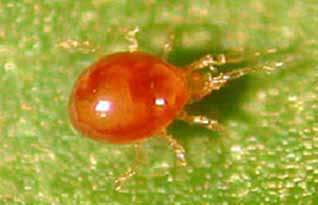 แมลงช้างปีกใส
ไรตัวห้ำ
ด้วงเต่า
ตัวเบียน
: อาศัยอยู่บน หรือภายในตัวศัตรูพืช  เจริญเติบโตจนครบวงจรชีวิต  ในศัตรูพืชเพียง 1 ตัว  และทำให้ศัตรูพืชอ่อนแอและตายในที่สุด
แมลงเบียนชนิดต่าง ๆ
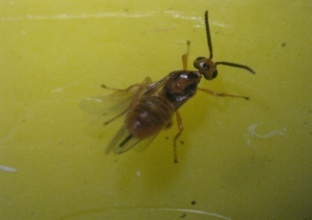 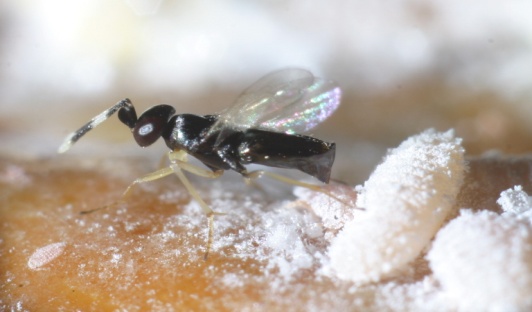 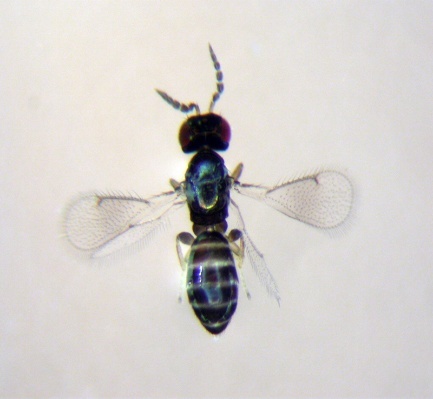 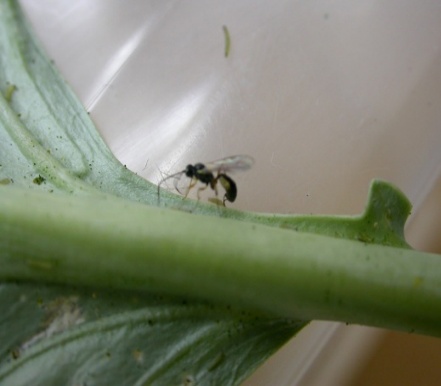 บราคอน
อะซีโคเดส
อะนาไกรัส
แตนเบียนหนอนใยผัก
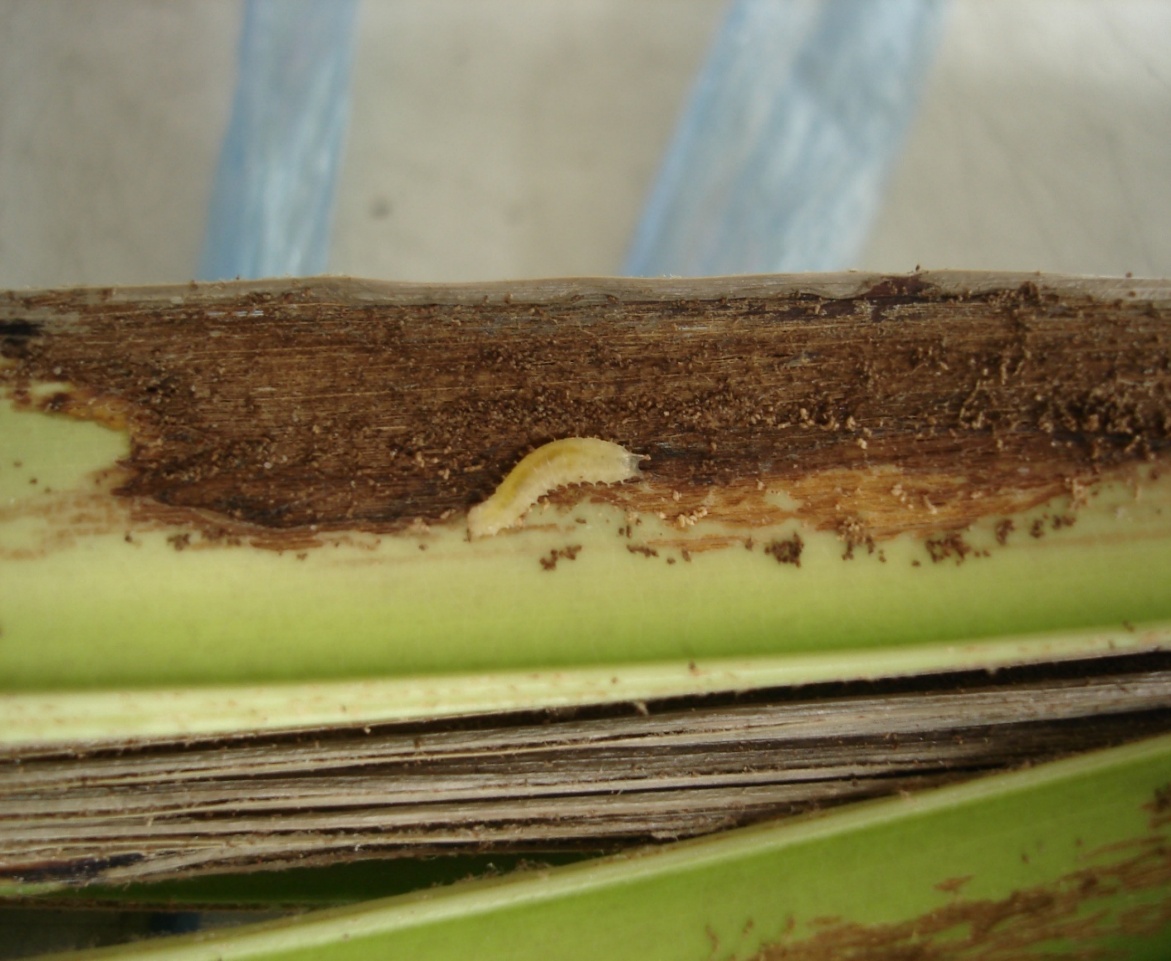 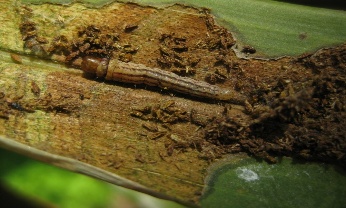 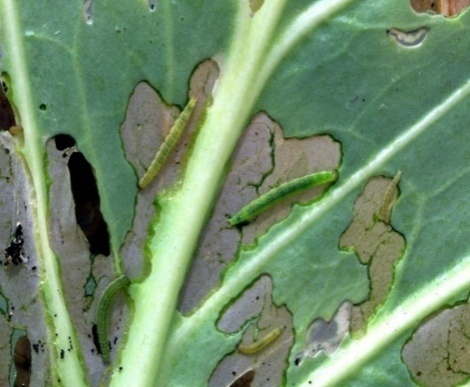 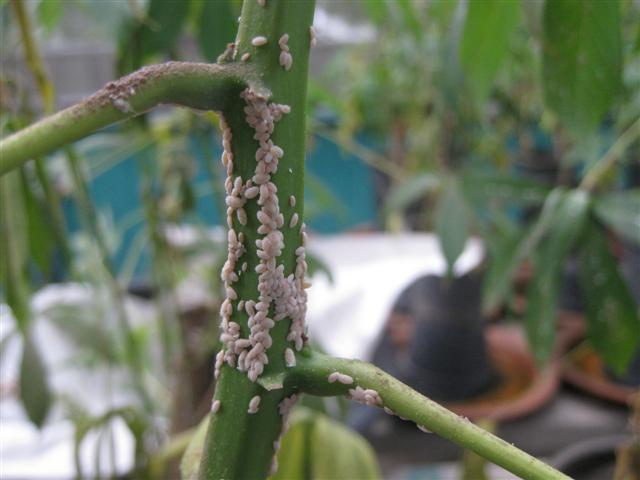 แมลงดำหนามมะพร้าว
หนอนหัวดำมะพร้าว
หนอนใยผัก
เพลี้ยแป้งสีชมพู
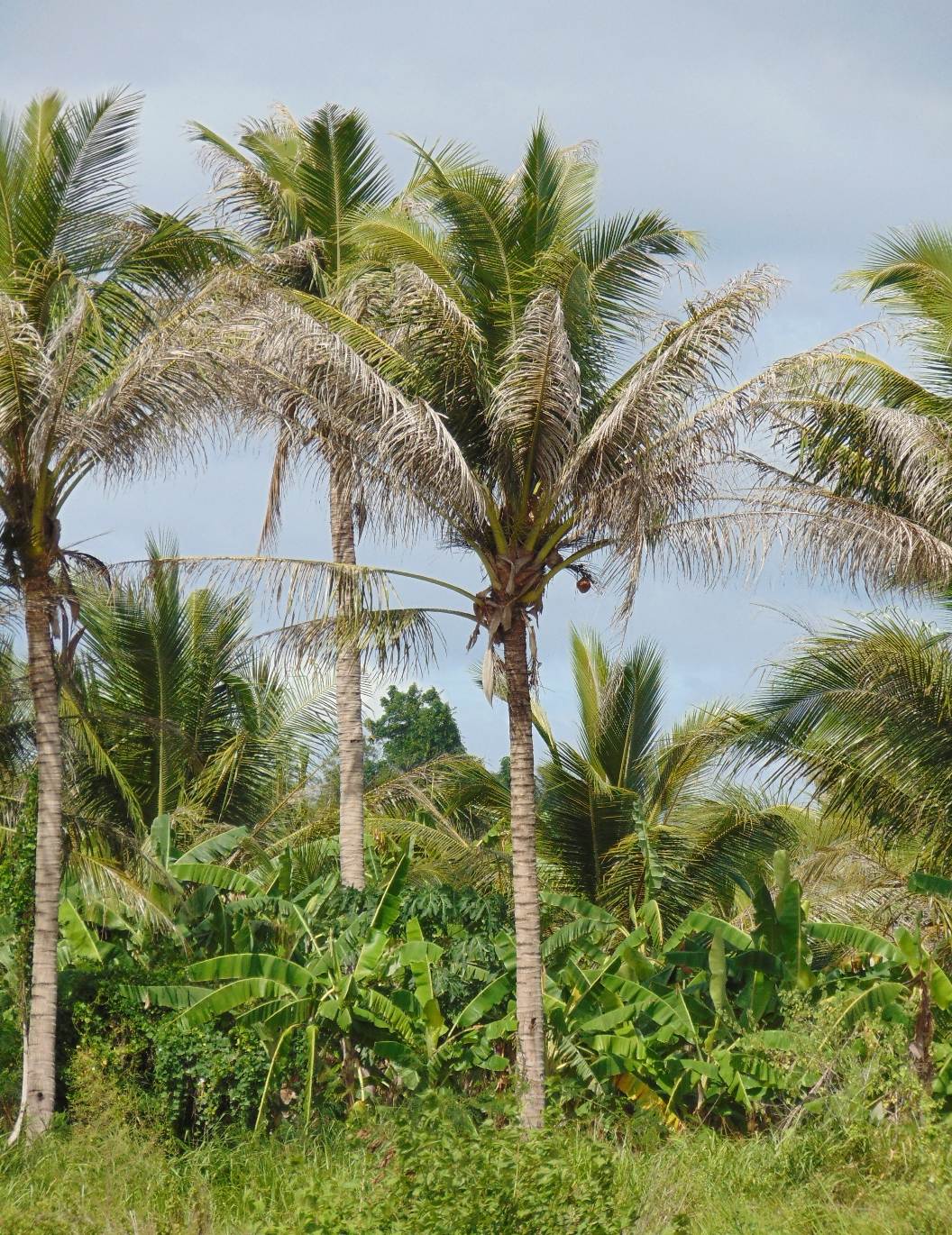 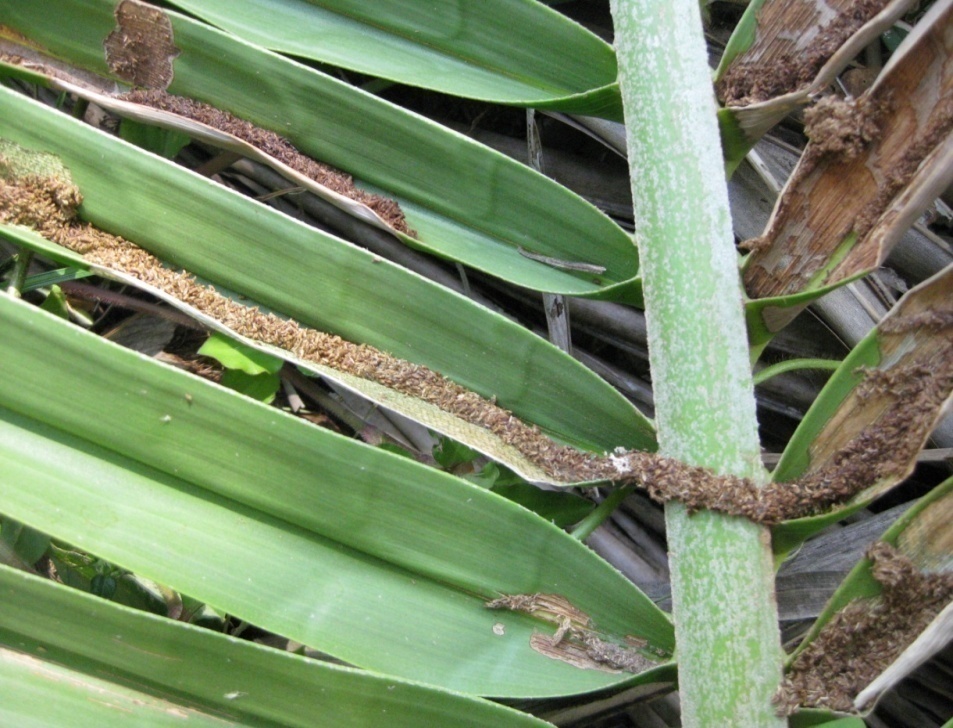 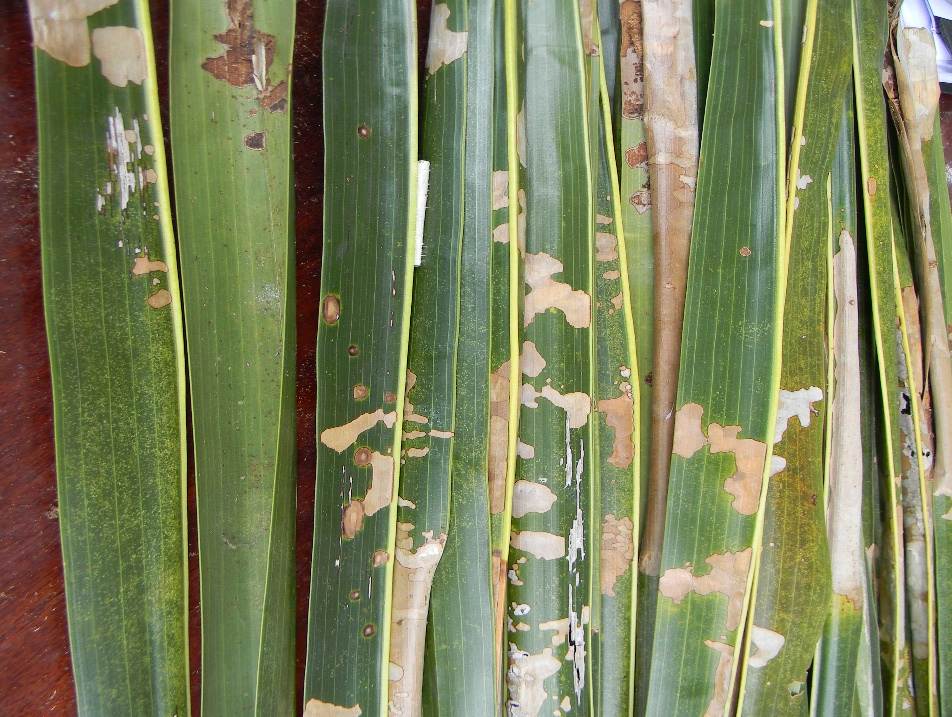 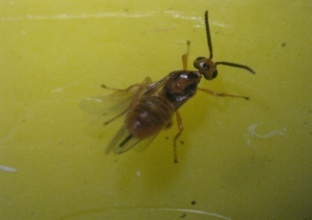 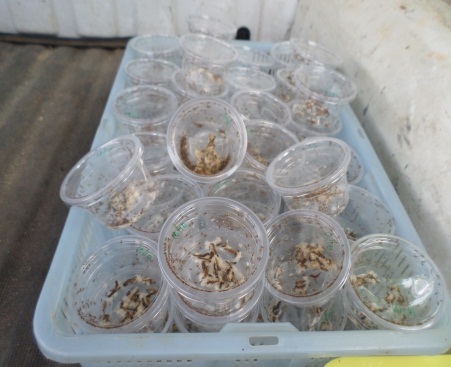 ลักษณะการทำลายของหนอนหัวดำมะพร้าว
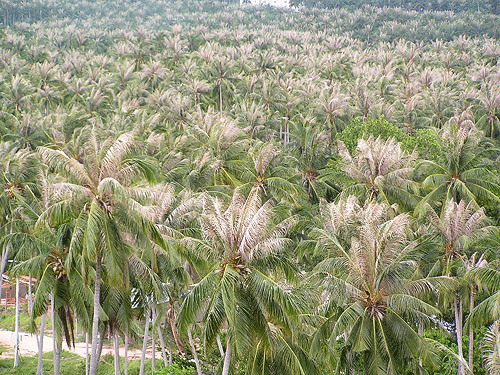 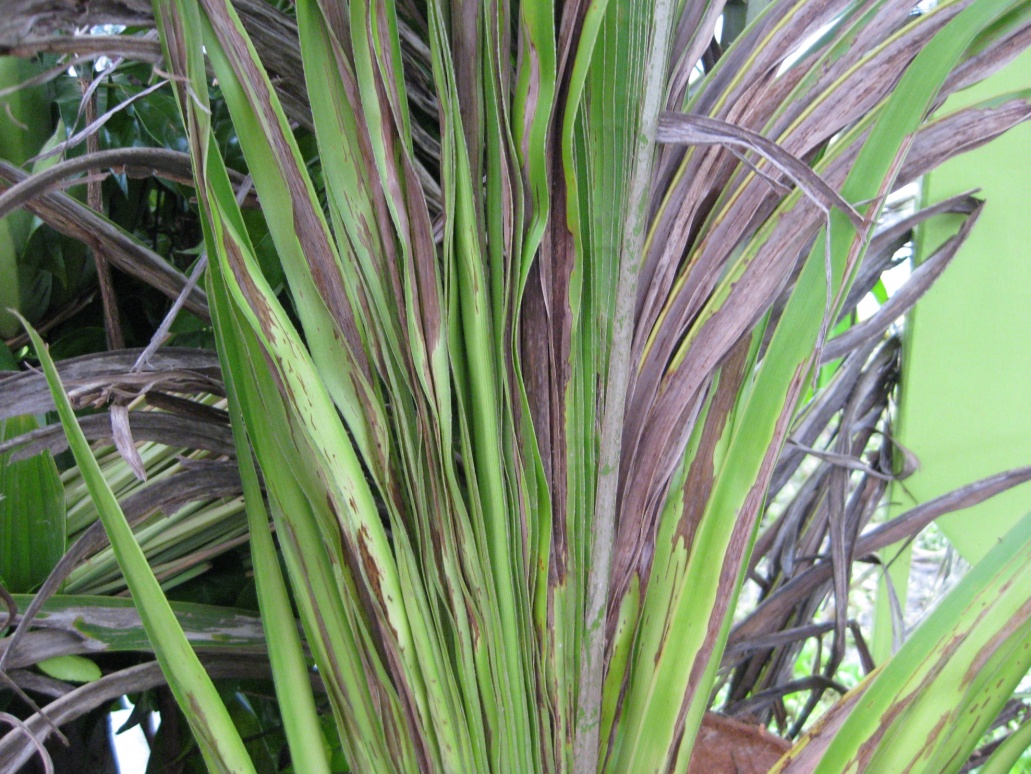 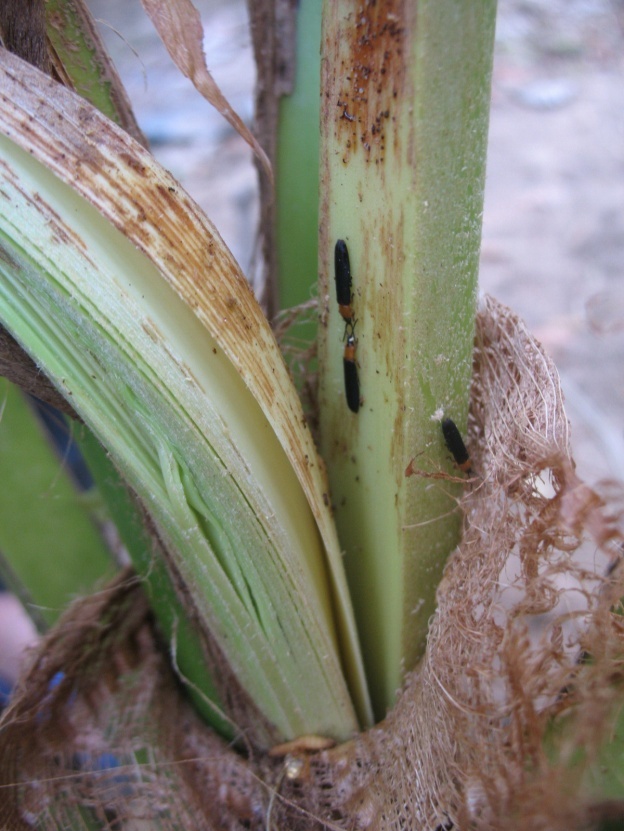 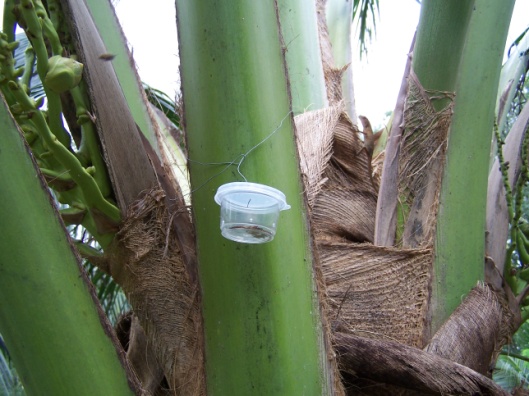 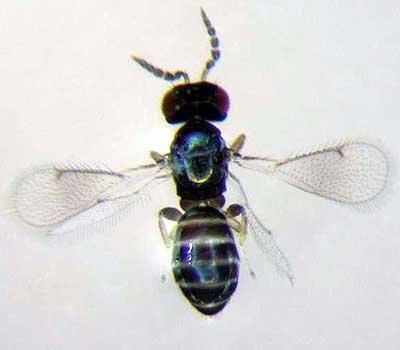 ลักษณะการทำลายของแมลงดำหนามมะพร้าว
เชื้อจุลินทรีย์
สิ่งมีชีวิตขนาดเล็ก ทำลายศัตรูพืชโดยใช้ศัตรูพืชเป็นอาหาร หรือปล่อยสารพิษ  หรือแย่งอาหารของศัตรูพืช ทำให้ศัตรูพืชเป็นโรค  อ่อนแอ  และตายในที่สุด
เชื้อรา
แบคทีเรีย
ไวรัส
เชื้อรา
ควบคุมแมลง
ควบคุมโรคพืช
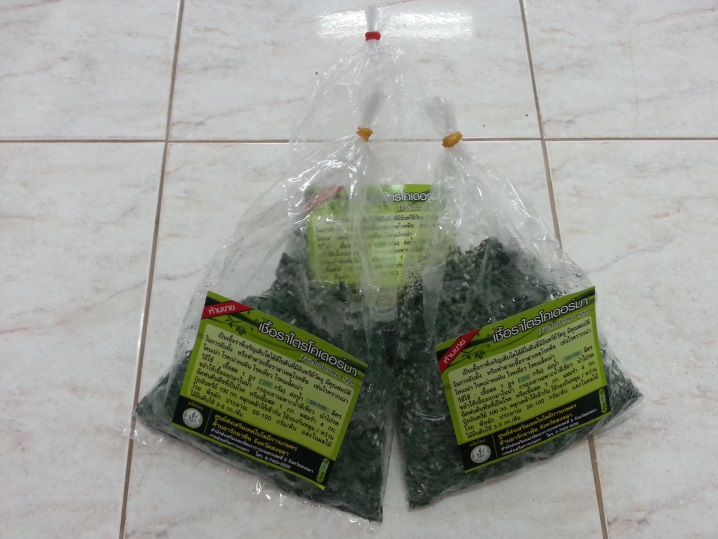 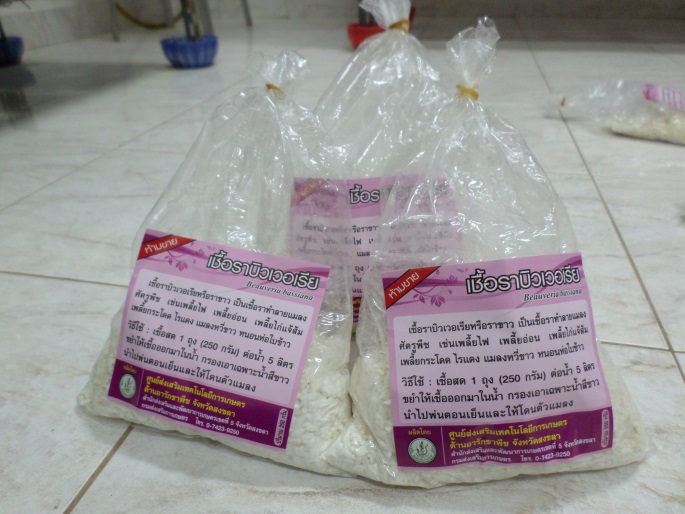 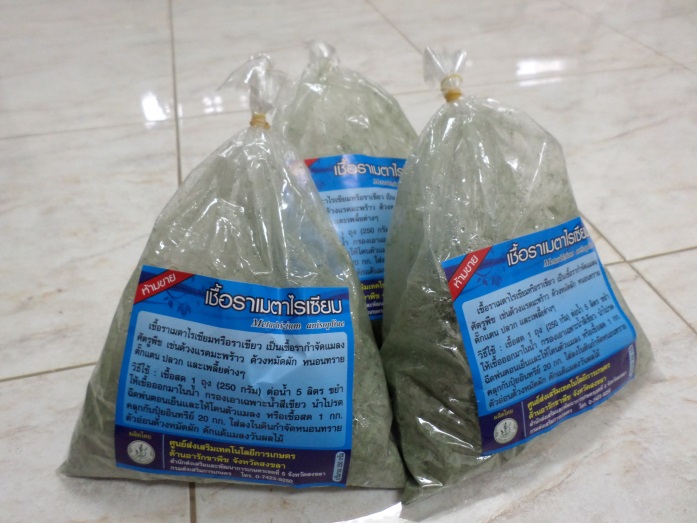 บิวเวอเรีย
เมตาไรเซียม
ไตรโคเดอร์มา
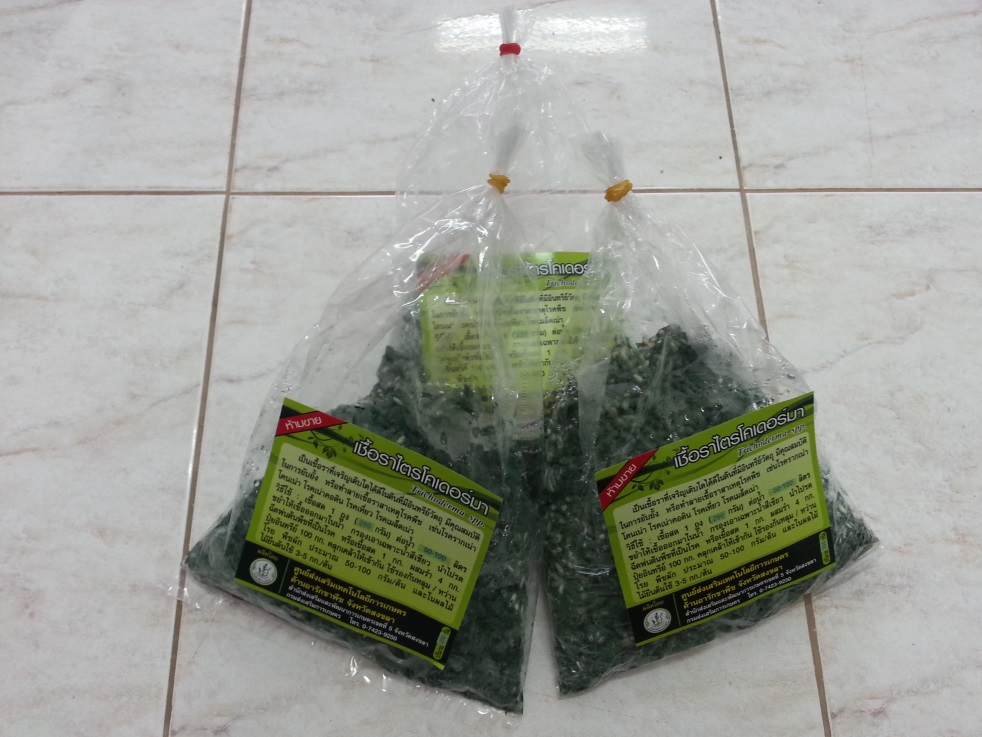 เชื้อราไตรโคเดอร์มา
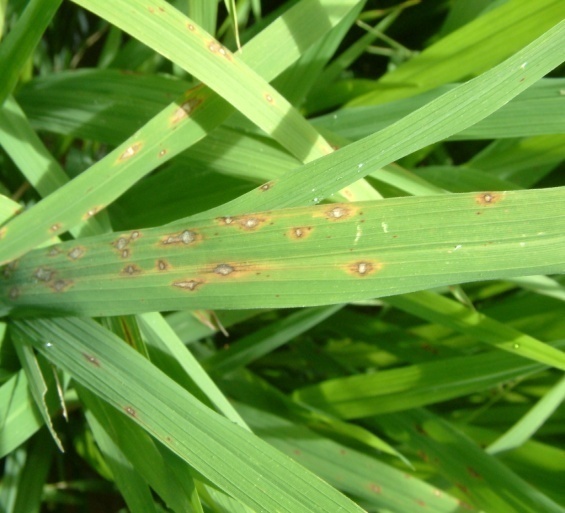 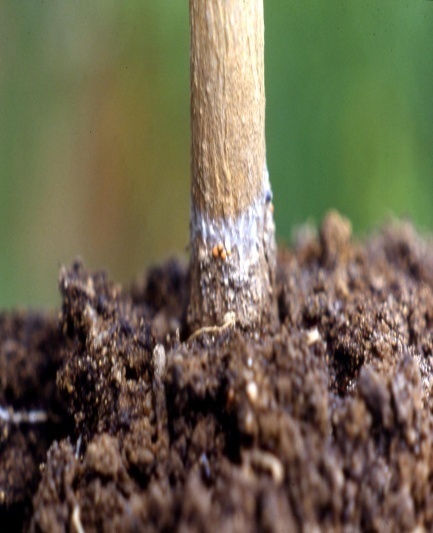 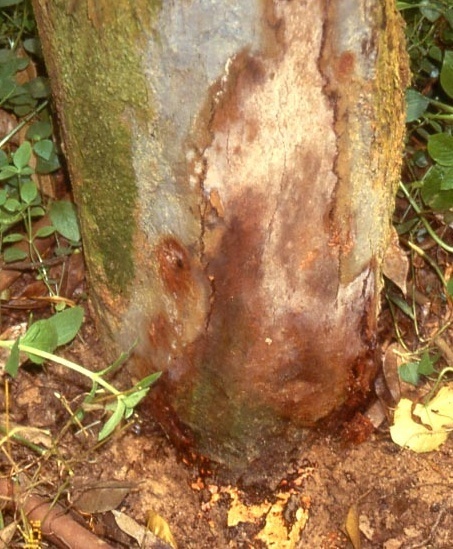 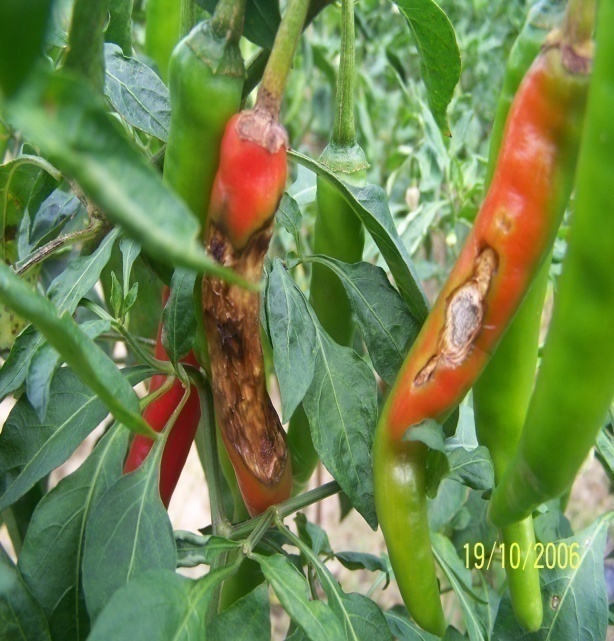 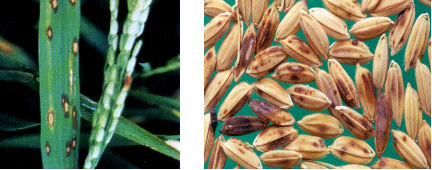 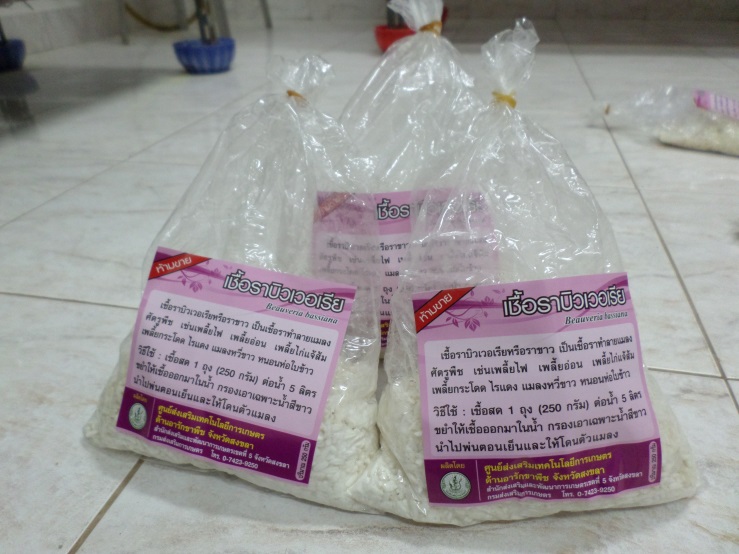 เชื้อราบิวเวอเรีย
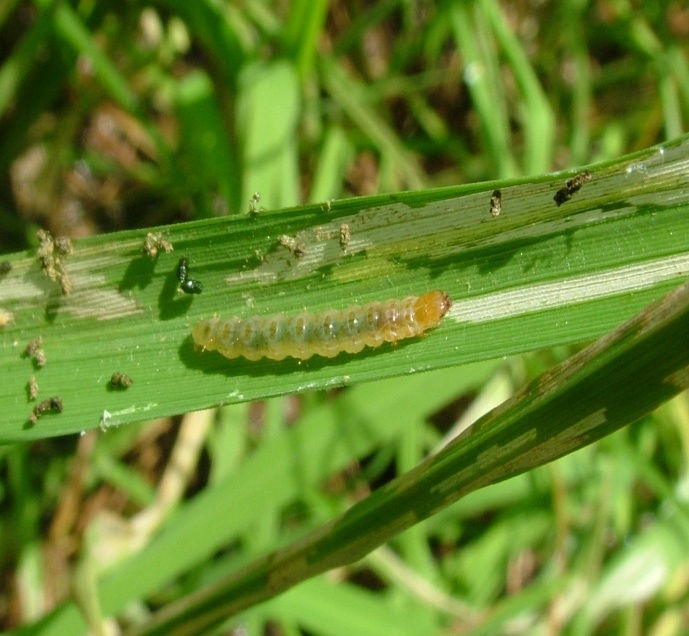 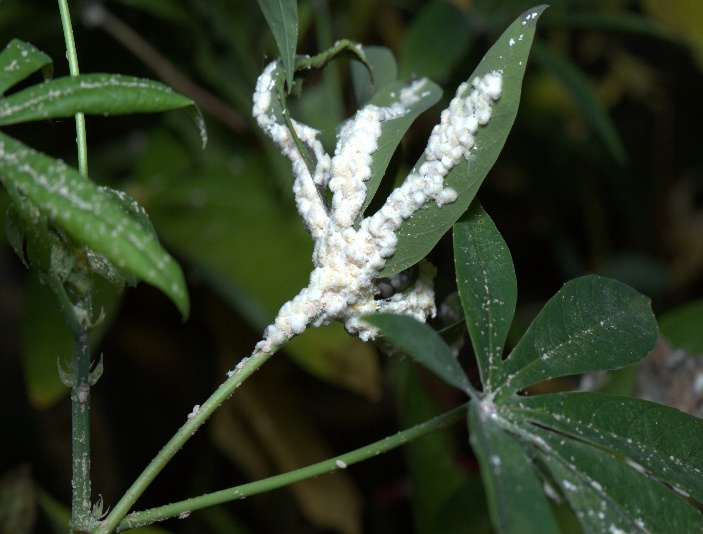 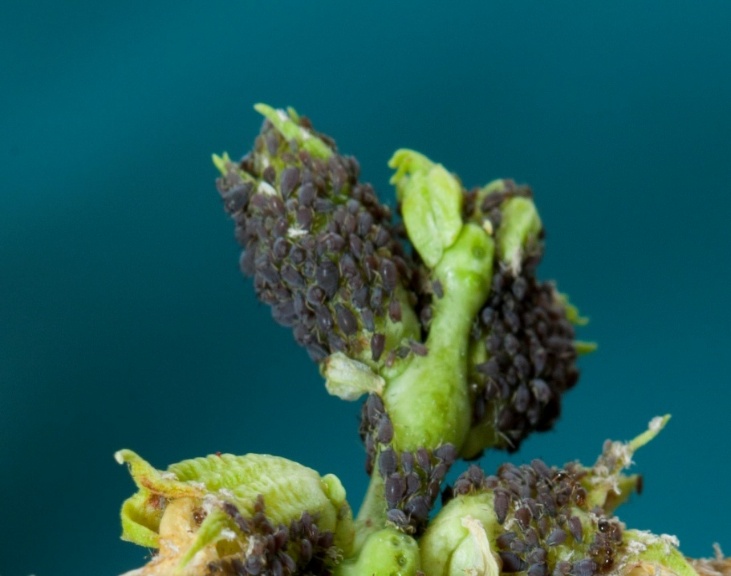 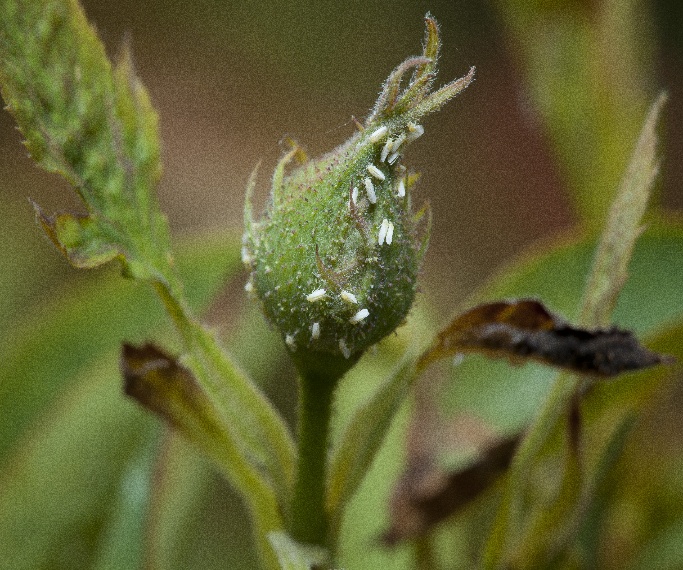 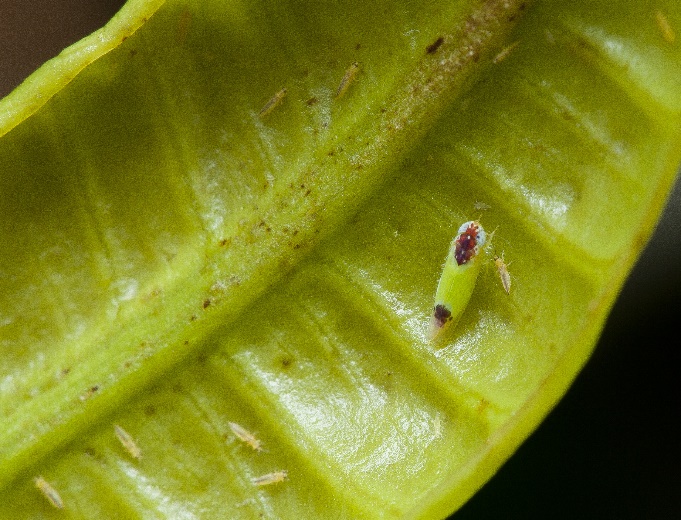 ลักษณะแมลงที่ตาย ด้วยเชื้อราบิวเวอเรีย
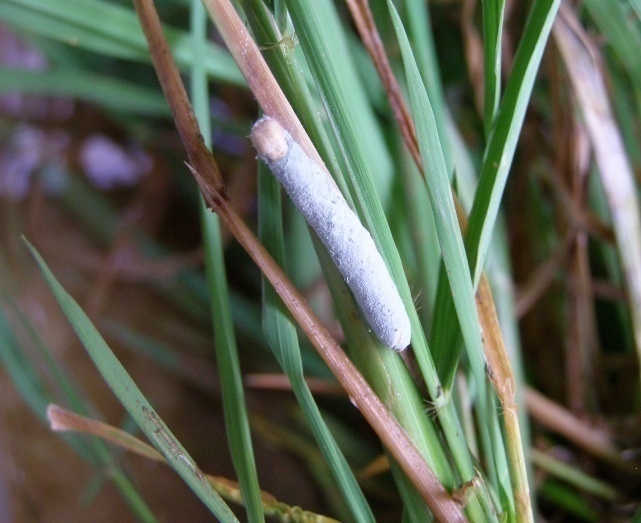 เพลี้ยกระโดดสีน้ำตาล
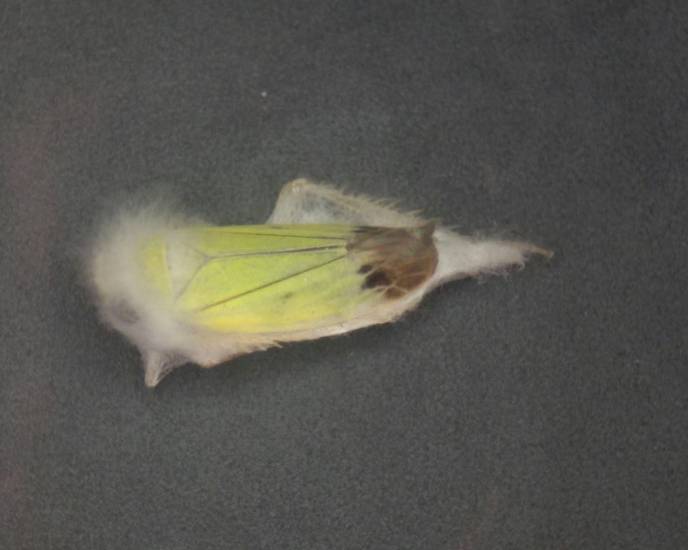 เชื้อราเมตาไรเซียม
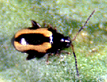 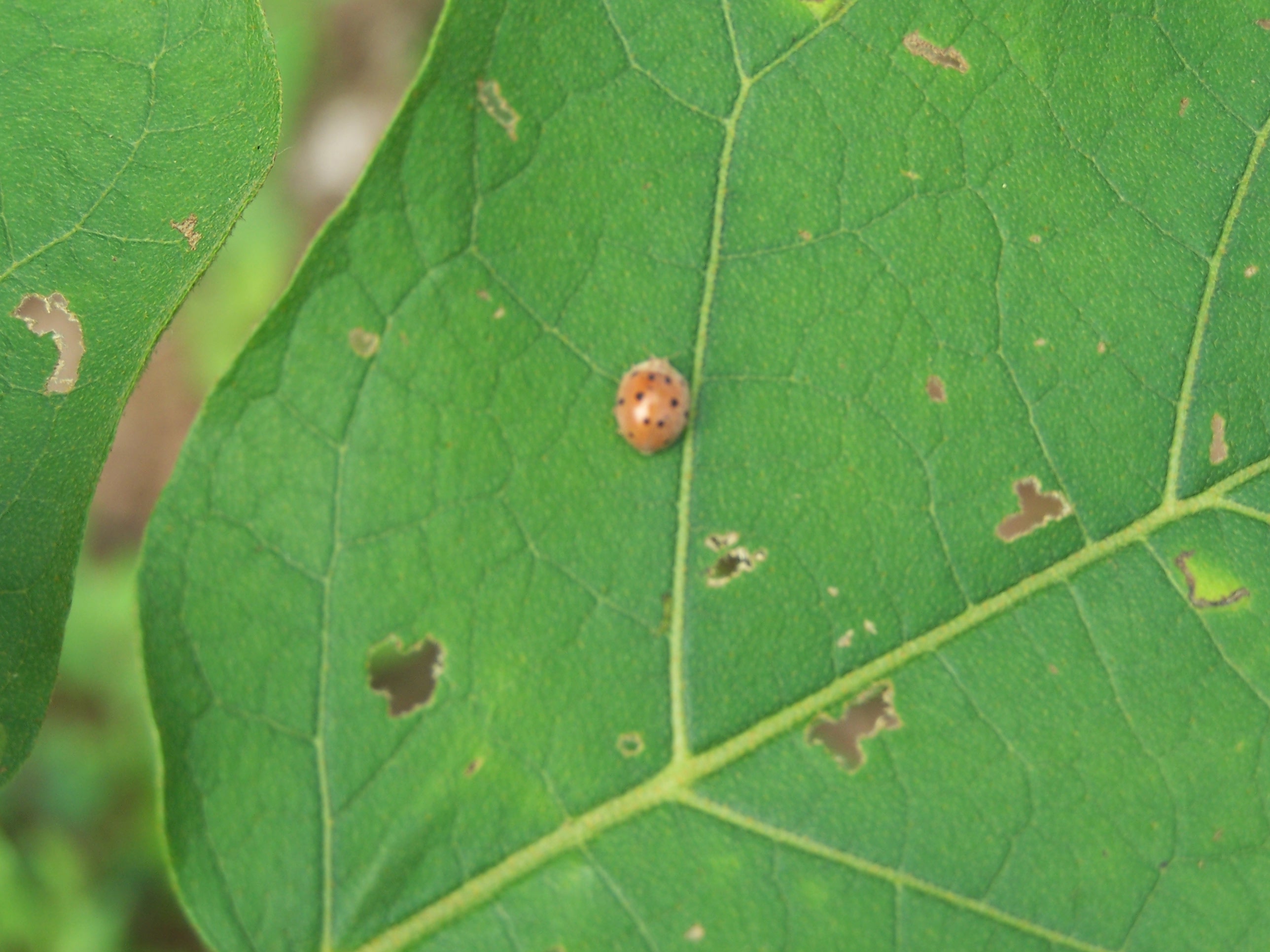 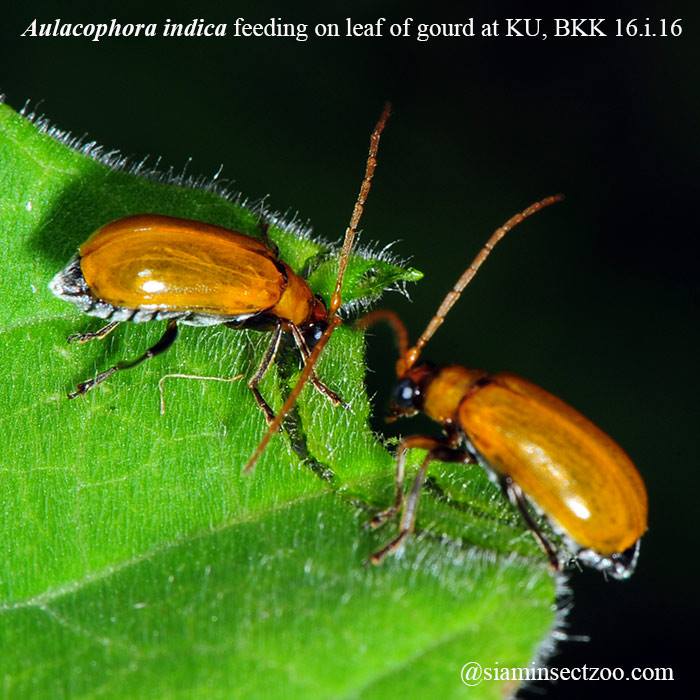 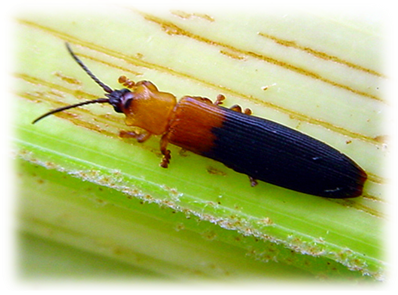 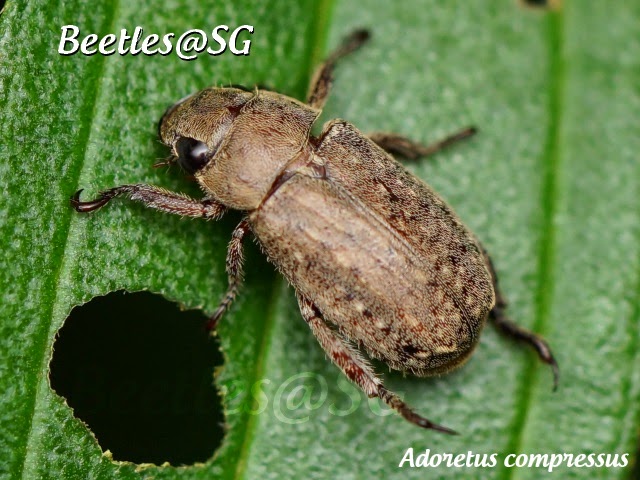 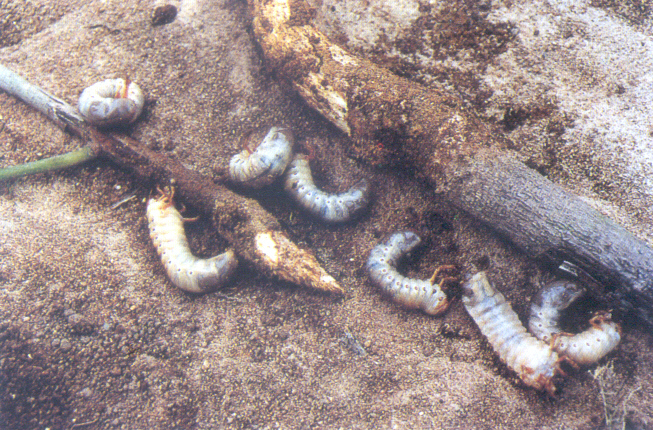 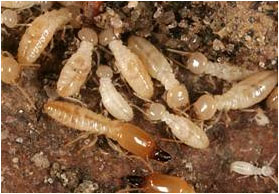 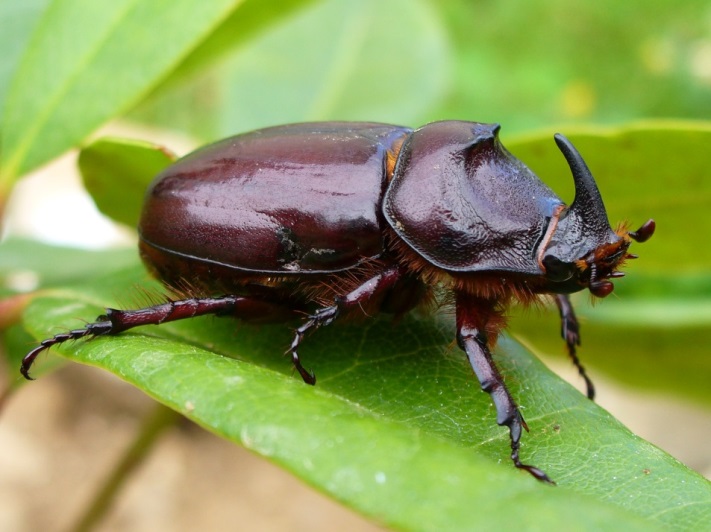 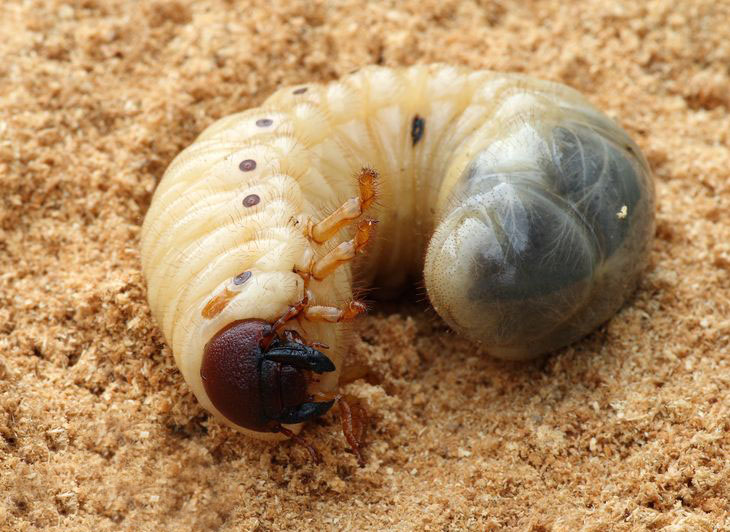 ลักษณะแมลงที่ตายด้วยเชื้อราเมตาไรเซียม
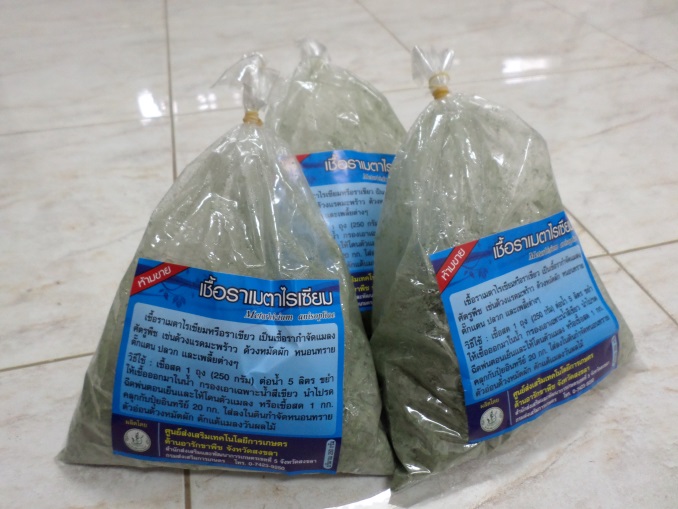 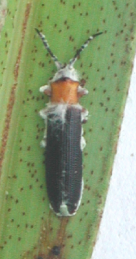 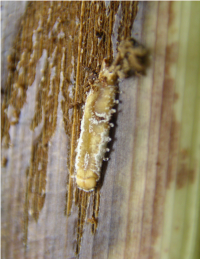 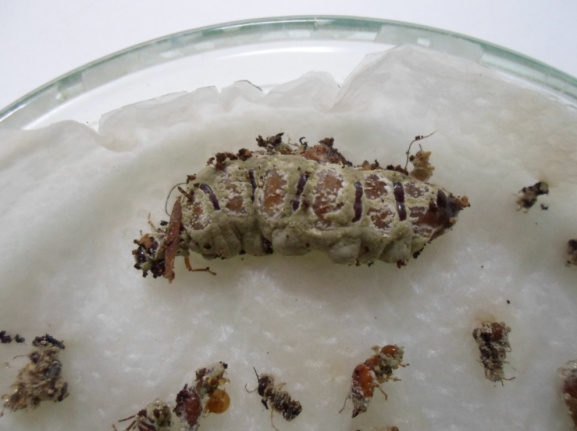 BPH
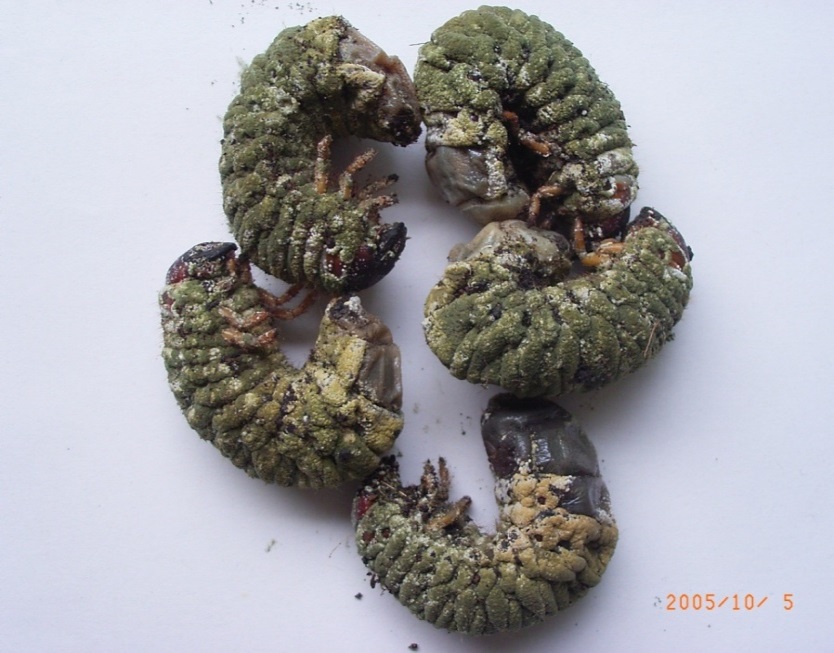 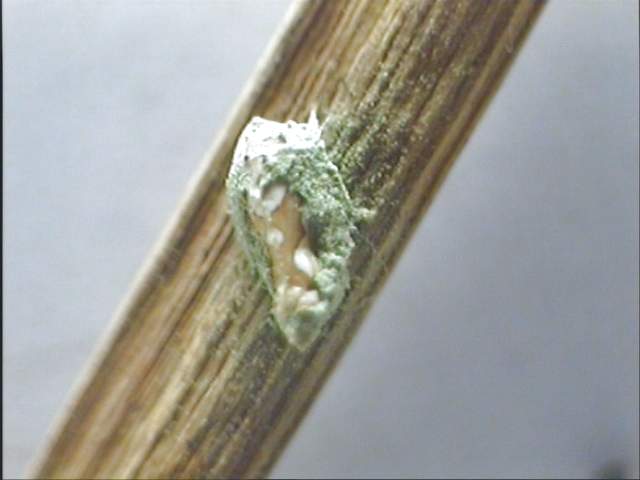 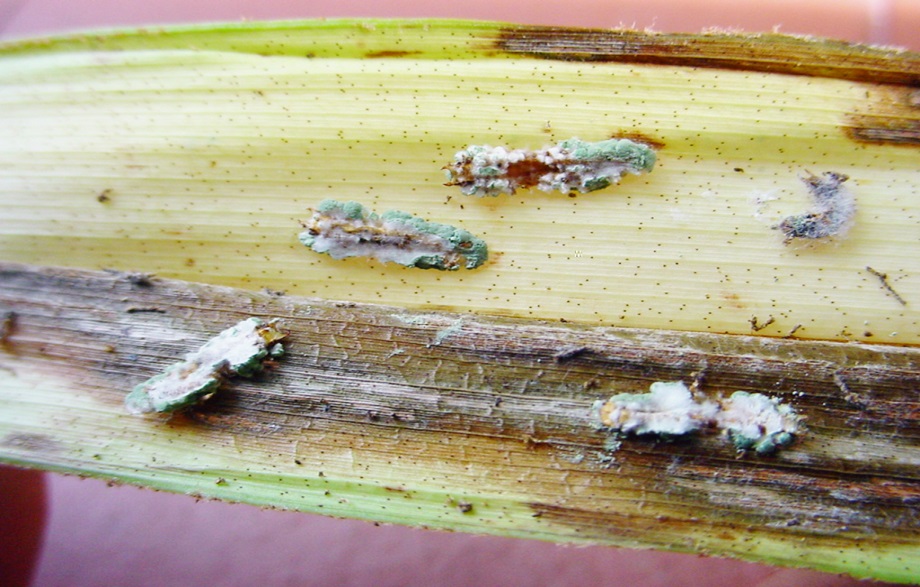 เชื้อแบคทีเรีย
ควบคุมโรค
ควบคุมแมลง
บีที
Bacillus thuringiensis (Bt)
บีเอส
Bacillus subtilis (Bs)
เชื้อบีที
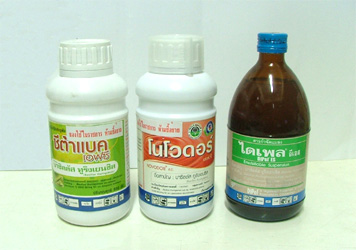 ทำลาย : หนอนผีเสื้อ & ด้วง  

ฤทธิ์ทำลาย  :  กินตาย
กลไกการออกฤทธิ์
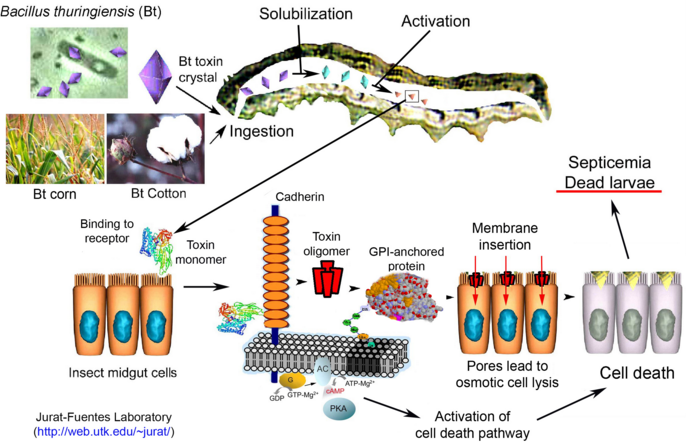 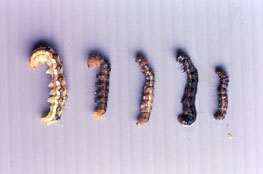 ลักษณะหนอนที่ตายสาเหตุจากเชื้อบีที
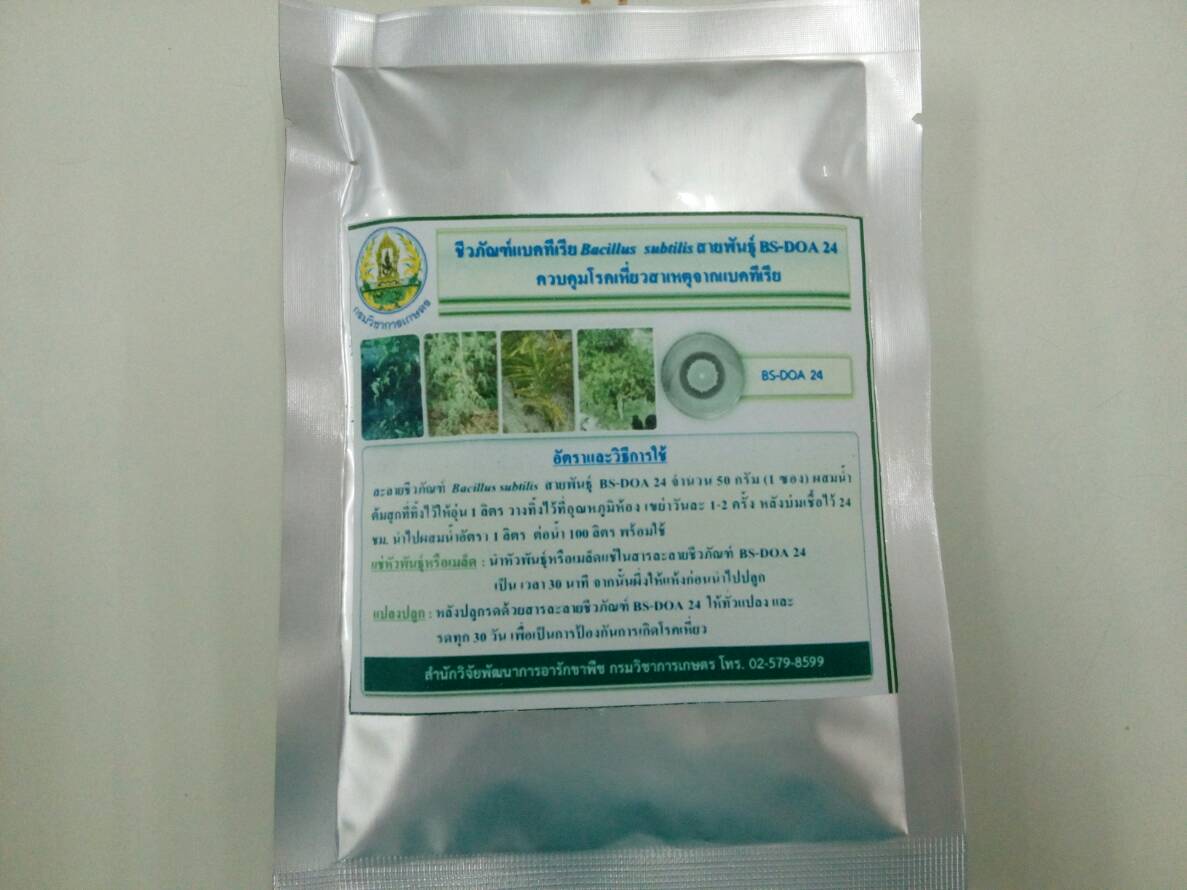 เชื้อบีเอส
ควบคุม :
โรคจากเชื้อรา : โรคเหี่ยว โรคเน่าคอดิน
โรคจากเชื้อแบคทีเรีย : โรคเหี่ยว โรคแคงเกอร์
เชื้อไวรัส
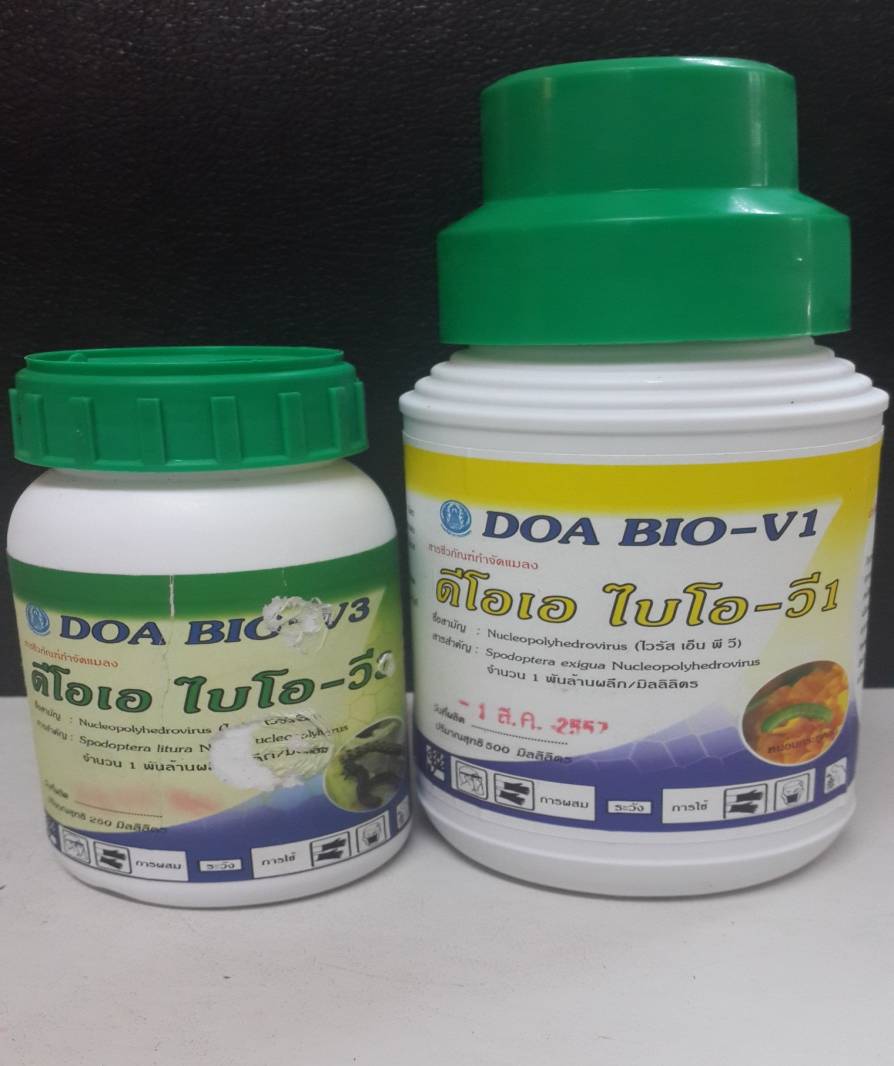 Nuclear Polyhedrosis Virus (NPV) 
ทำลาย :   กินตาย
เชื้อไวรัส NPV
มีการผลิตและจำหน่าย  3 ชนิด
NPV หนอนเจาะสมอฝ้าย
NPV หนอนกระทู้ผัก
NPV หนอนกระทู้หอม
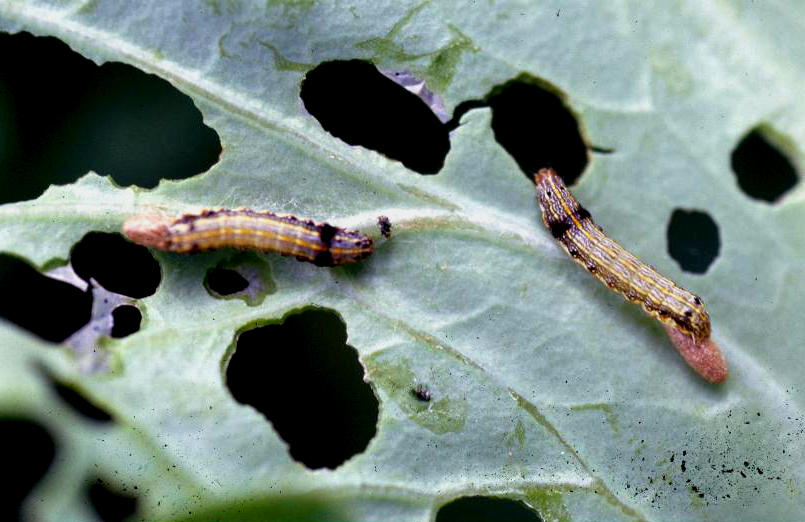 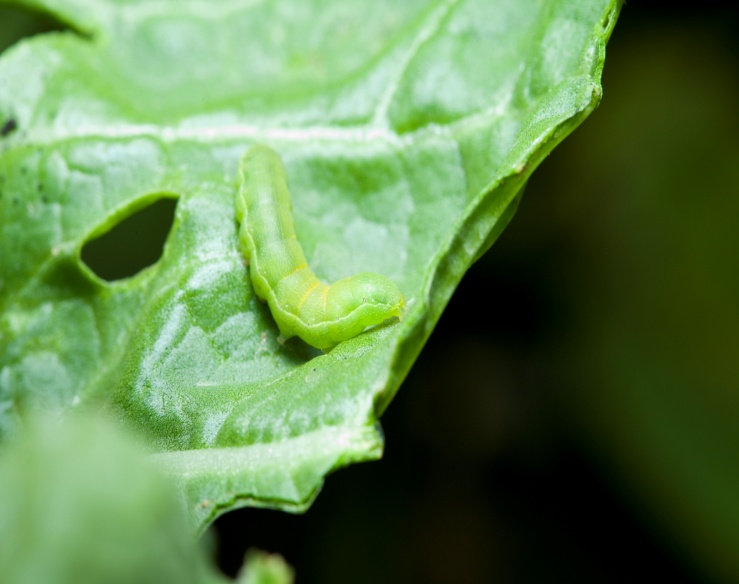 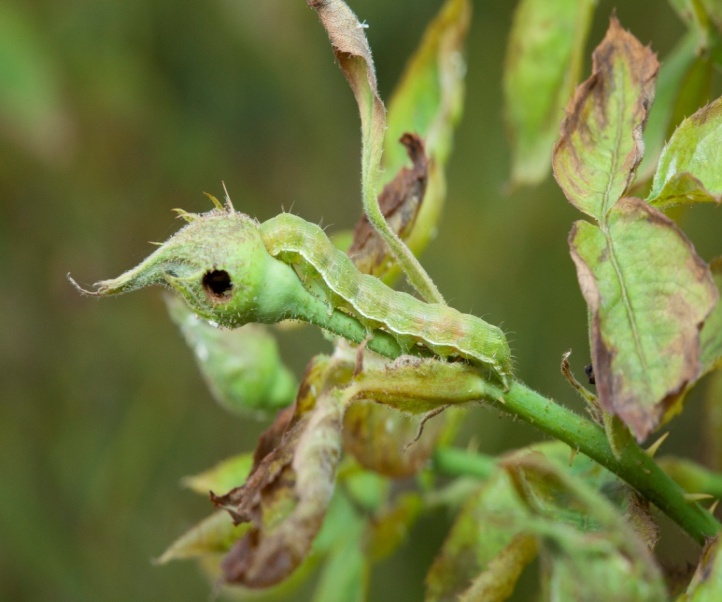 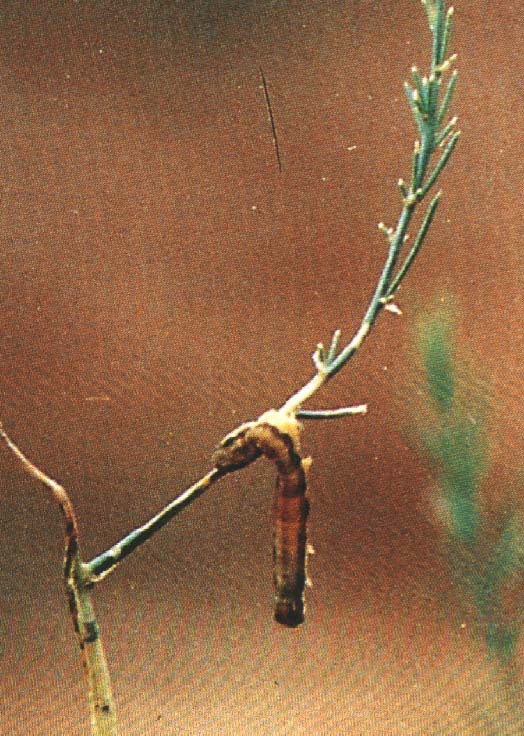 ลักษณะหนอนที่ตายสาเหตุจากเชื้อไวรัส NPV  :  ห้อยหัว  (ตัววีหัวกลับ)
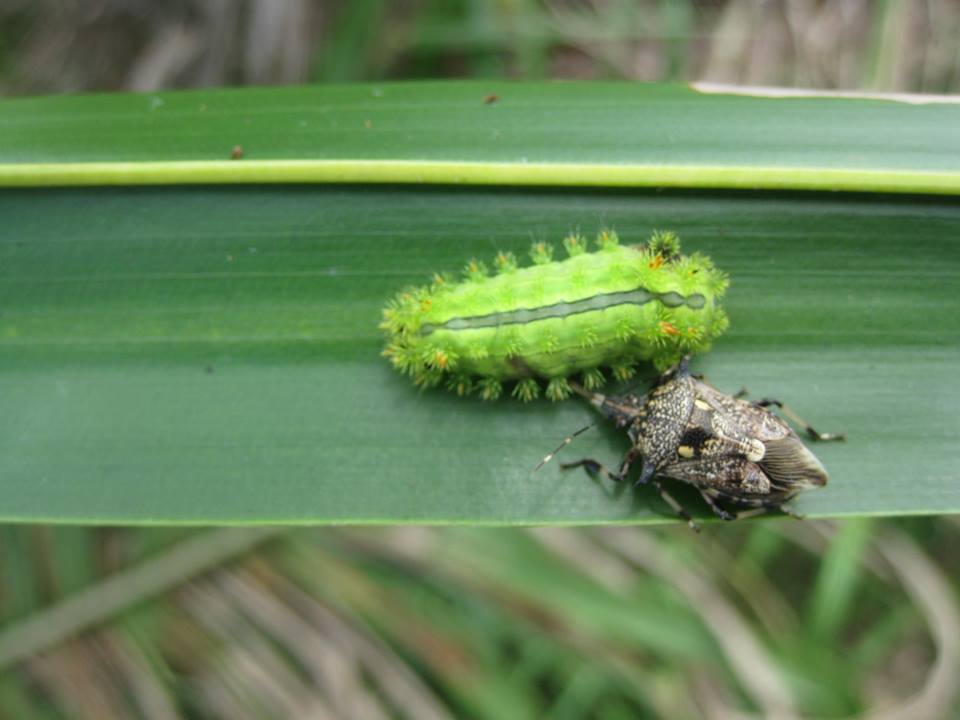 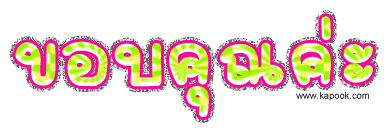